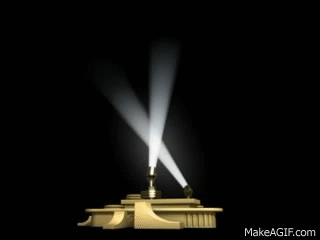 UNIT 9
THAT’S ENTERTAINMENT!
Learning Objective: 
Discuss popular entertainment using participles and adjectives. 
Discuss movies and famous names using relative clauses.
UNIT 9 Cycle 2
LEARNING OBJECTIVES:
By the end of Unit 9, the students must be able to answer the following questions:
What is the last movie you’ve seen? What did you like/dislike about it? 
What new movie would you most like to see? Why? 
Did you ever see the movie “Nosotros los Nobles”? How did you like it? Why? 
What kinds of movies are you interested in? 
What’s your favorite Mexican movie? Why do you like it? 
What’s your favorite movie/TV show/book? Tell me about it. (Use relative clauses.) 
Who is your favorite actor/actress/director/author? Tell me about him/her. (Use relative clauses.) 
Ask me about my taste in books and movies. or Ask [classmate] about his/her taste in books and movies.
Book task 12 LISTENING At the movies
Complete exercise A and B. Put yourself to the TEST. Then compare your answers with the box of answers.
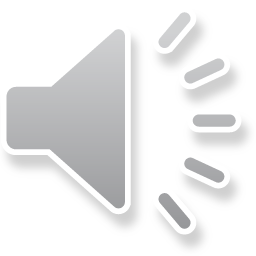 Answers
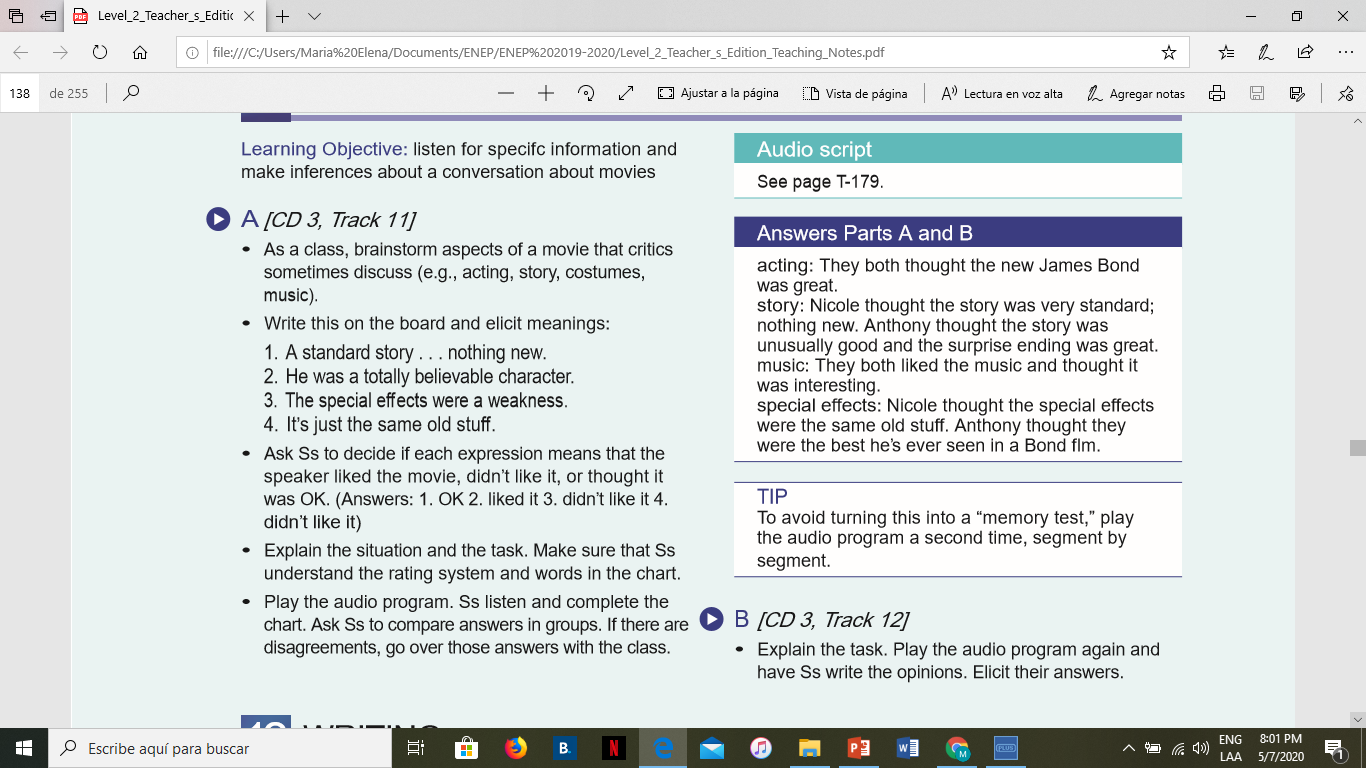 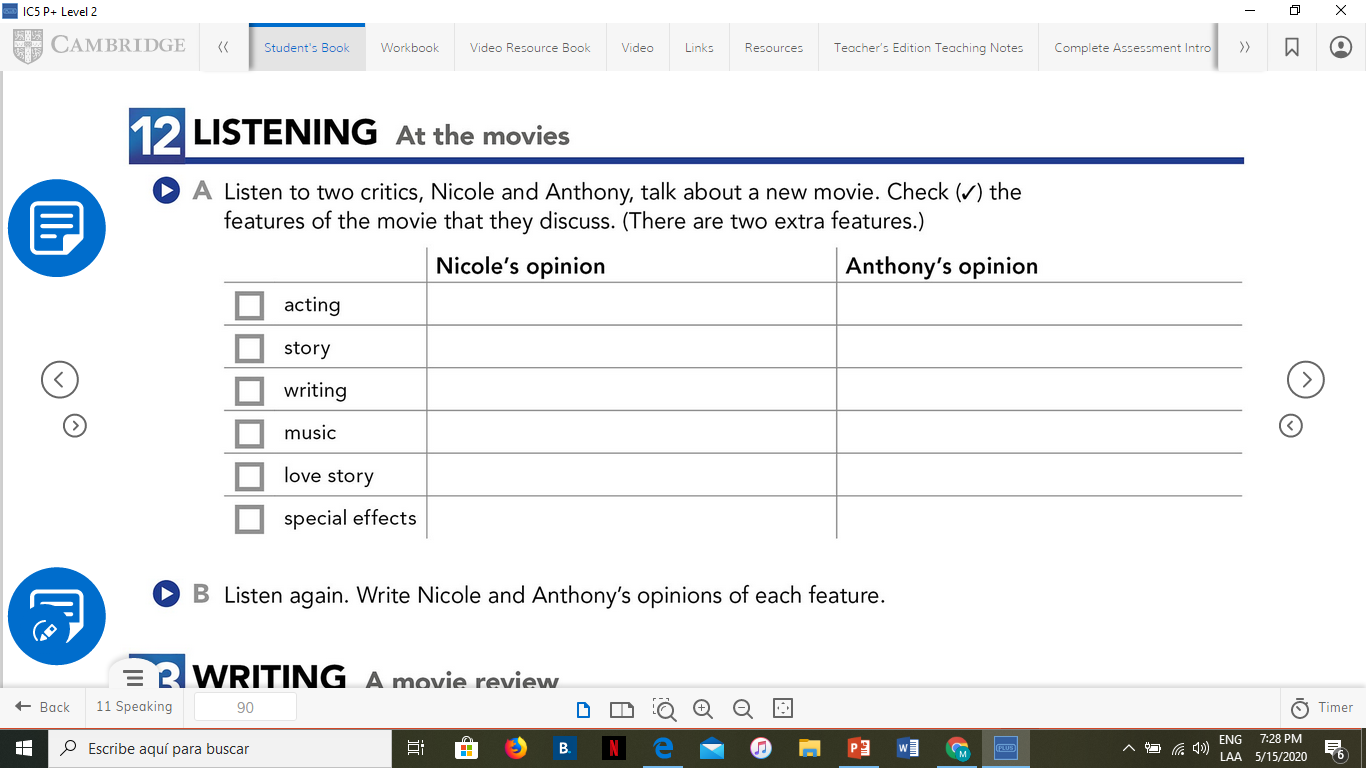 WRITING PRACTICE 2. A book or movie review.
This exercise will be considered as part of the PROYECT grade.
Choose a book you have read or a movie you have seen during the contingency. Then WRITE A REVIEW of it ON A WORD FILE to turn in. Use adjectives, relative pronouns and the vocabulary and expressions from the language summary. 

Title: 
Author:
Main events (Story:What was the movie or book about?):
Things you liked (your opinion):
Things you didn’t like (your opinion): 
How was the acting or caracters’ role?
How would you rate it?
Visit the site to see examples:
https://www.commonsensemedia.org/